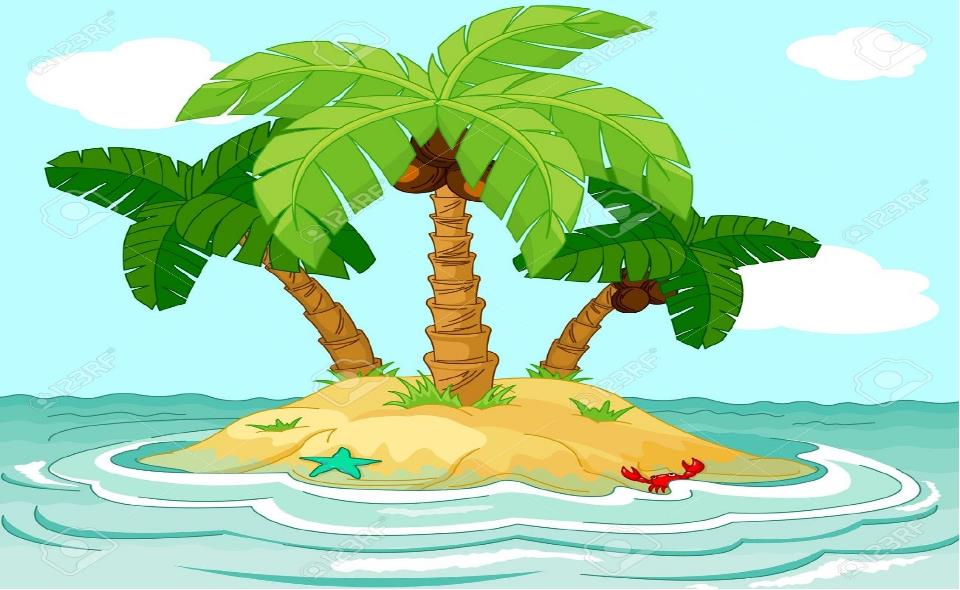 Звук С - Сь и Буква С
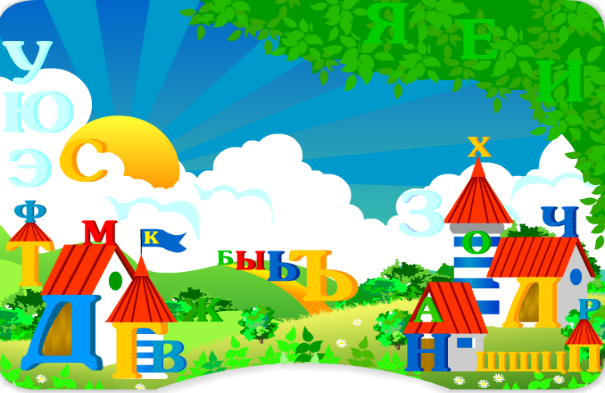 Новый звук, новая бука
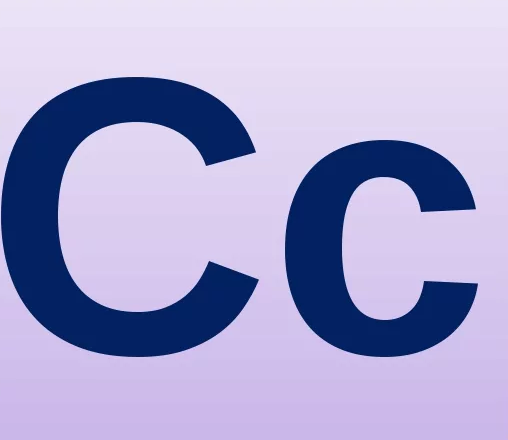 В небе полная Луна,
Словно буква О она.
Но прошла всего неделя
(Как же мы не доглядели!)
Вместо О на нас с небес
Ярко светит буква ...
Звук С’
Характеристика
Звук С
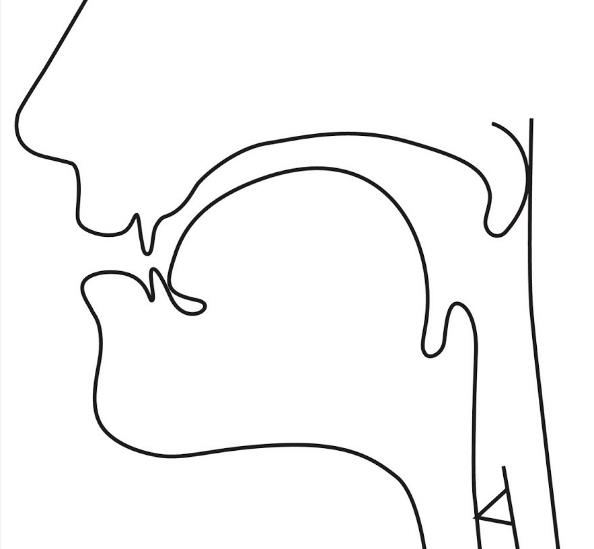 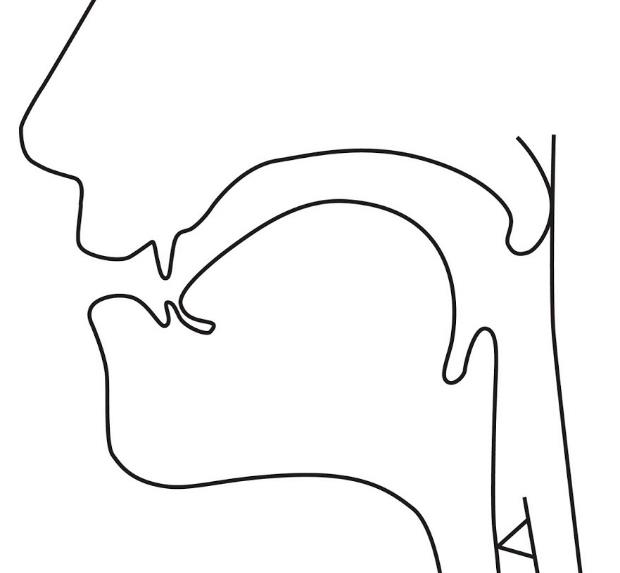 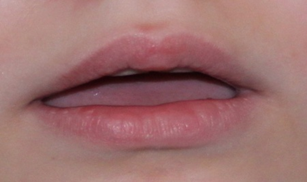 Губы разомкнуты
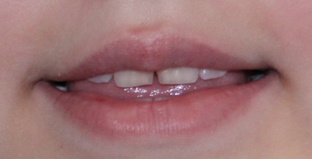 Зубы сближены
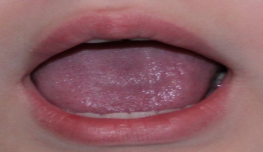 Кончик языка упирается в нижние зубы
Зубы сближены. Губы растянуты в улыбке. Кончик языка упирается в нижние зубы, спинка языка выгнута
Зубы сближены. Губы немного растянуты в улыбке. Кончик языка упирается в нижние зубы, спинка выгнута. Посредине языка – желобок, по которому идет сильная холодная струя воздуха.
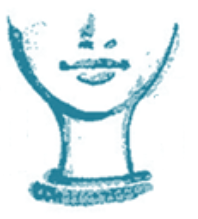 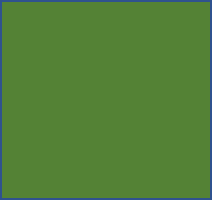 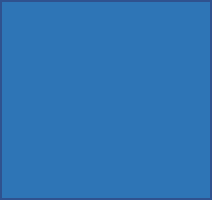 Голосовые связки отдыхают, горло не дрожит (нет голоса).
Звук мягкий,
глухой, согласный
Звук твёрдый, 
глухой, согласный
С
А
Произносим звук
О
С
С
С
У
Ы
С
А
Произносим звук
С
А
О
С
О
С
С
У
У
Ы
С
Ы
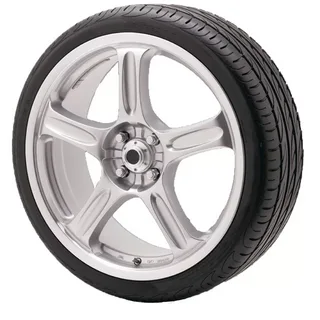 Угадай в каких словах есть звук [С] или  [С’]?В тех словах, где есть эти звуки- картинки останутся на месте.
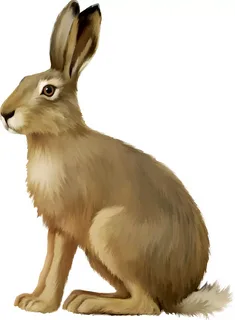 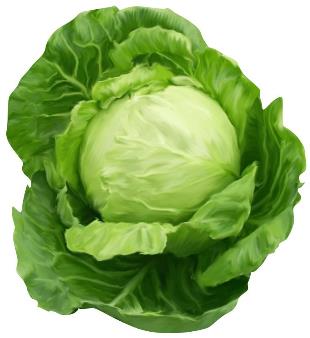 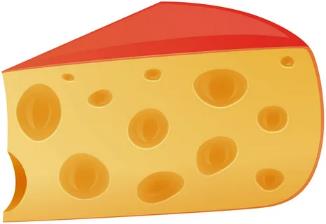 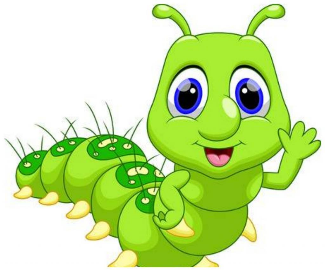 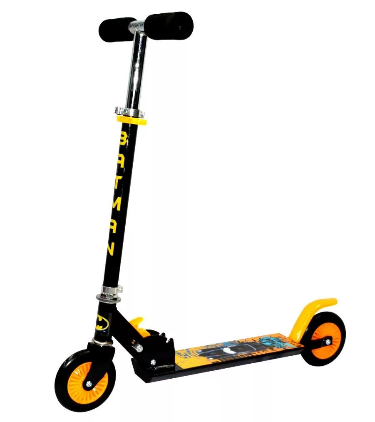 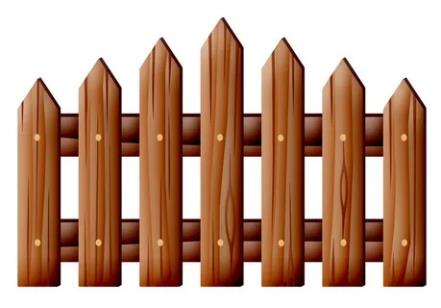 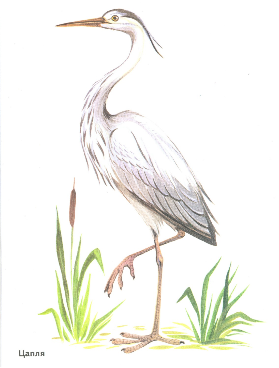 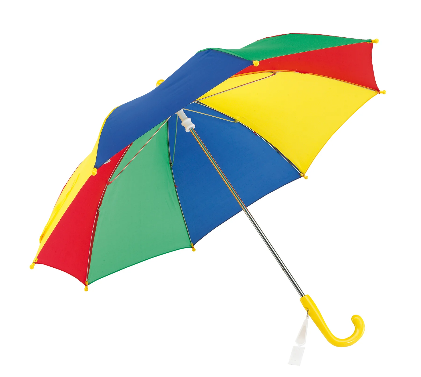 Засели в домики предметы
С
Сь
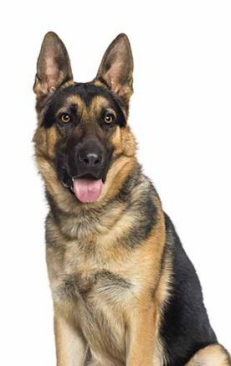 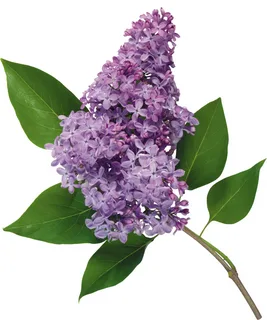 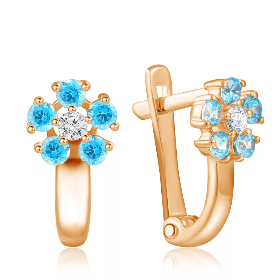 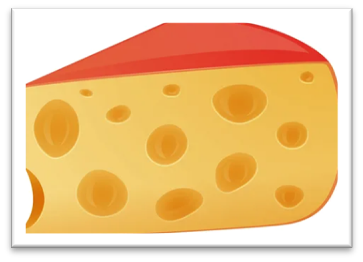 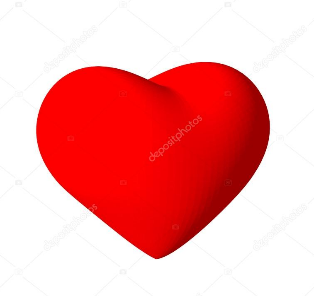 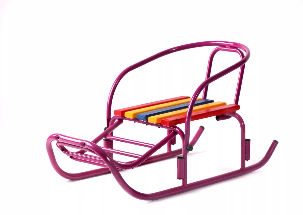 Где спрятался звук? определи место звука С или С’ в словах
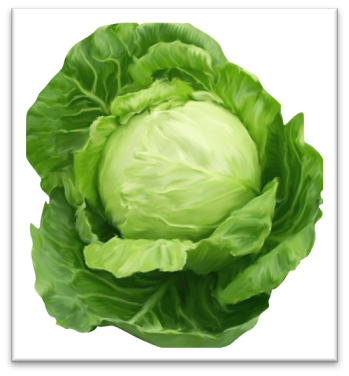 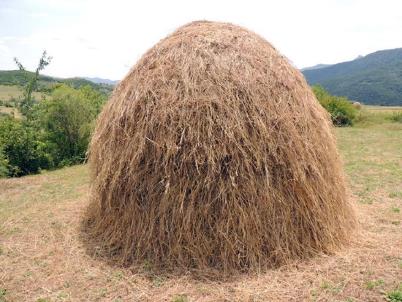 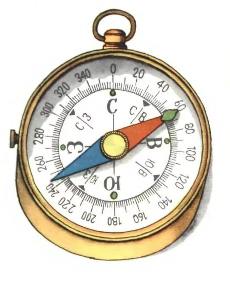 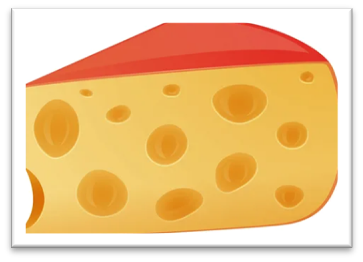 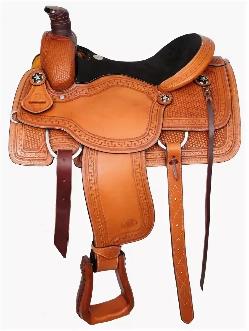 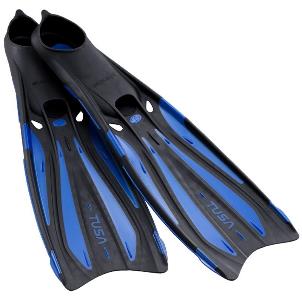 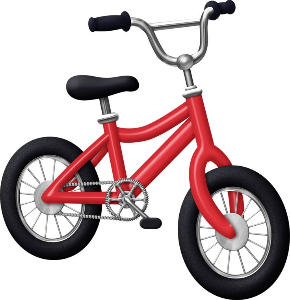 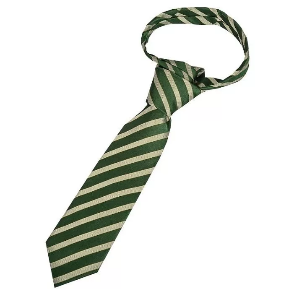 Деление слов на слоги
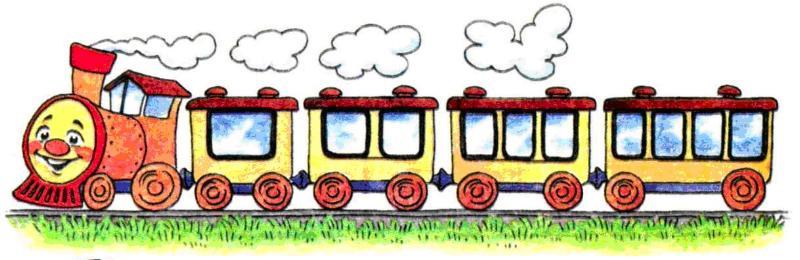 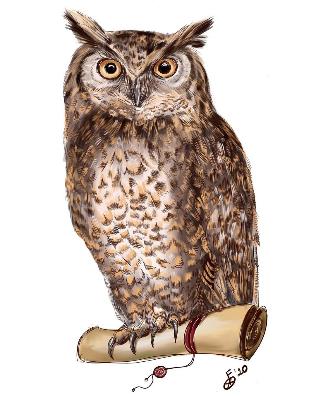 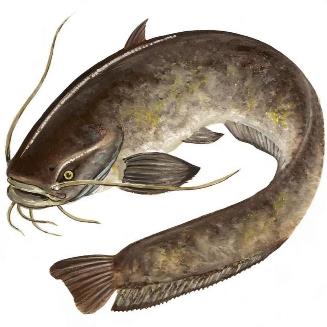 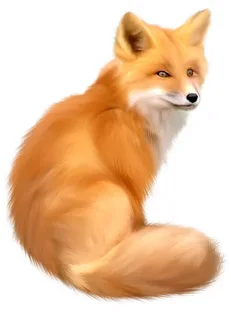 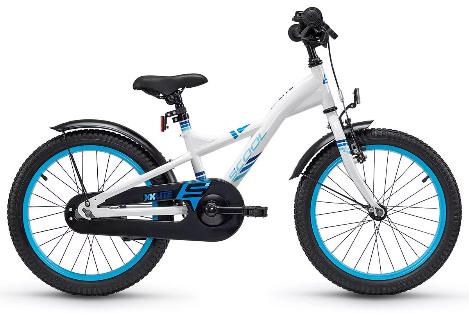 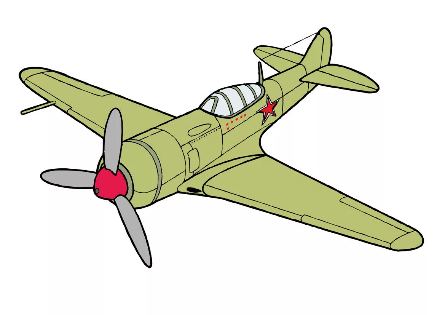 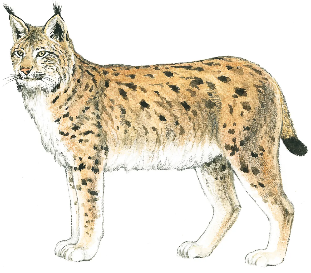 Звуковой анализ слова
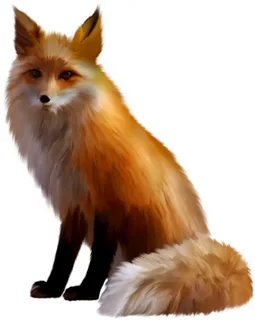 ЛИСА
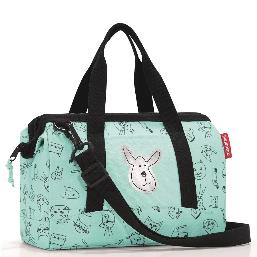 СУМКА
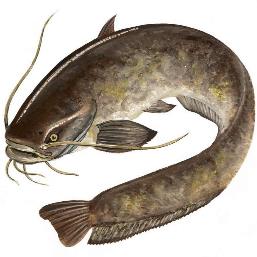 СОМ